Chapter 11Statistical Tests
Dr. Steffen Herbold
herbold@cs.uni-goettingen.de
Introduction to Data Science https://sherbold.github.io/intro-to-data-science
Outline
Hypothesis Testing

Effect sizes

Confidence Intervals

Summary
Introduction to Data Science https://sherbold.github.io/intro-to-data-science
Reasons for Hypothesis Testing
Is this data normally distributed?
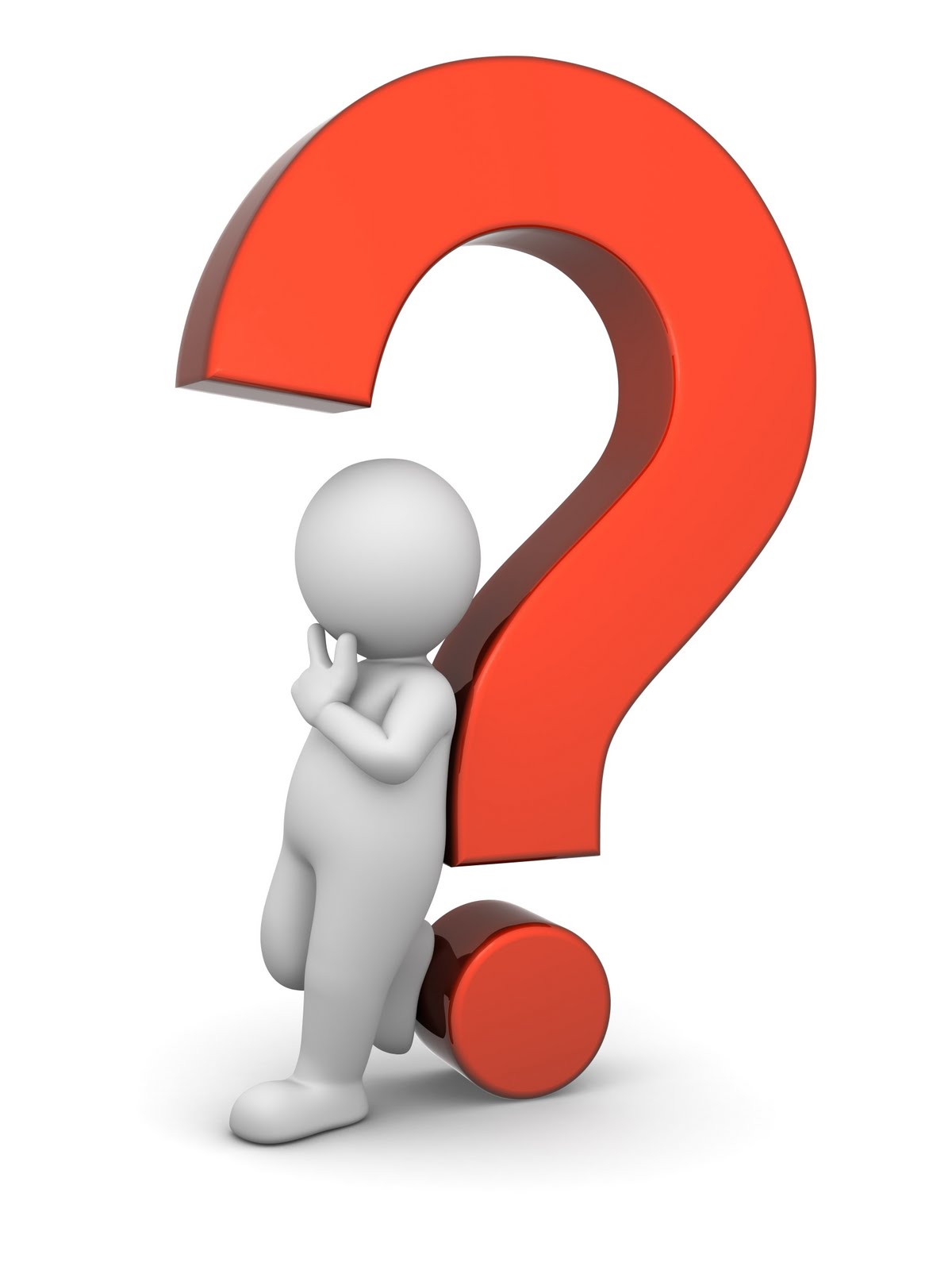 Do both populations have the same central tendency and/or variance?
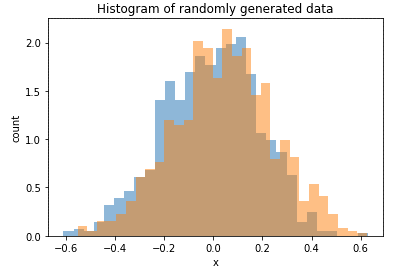 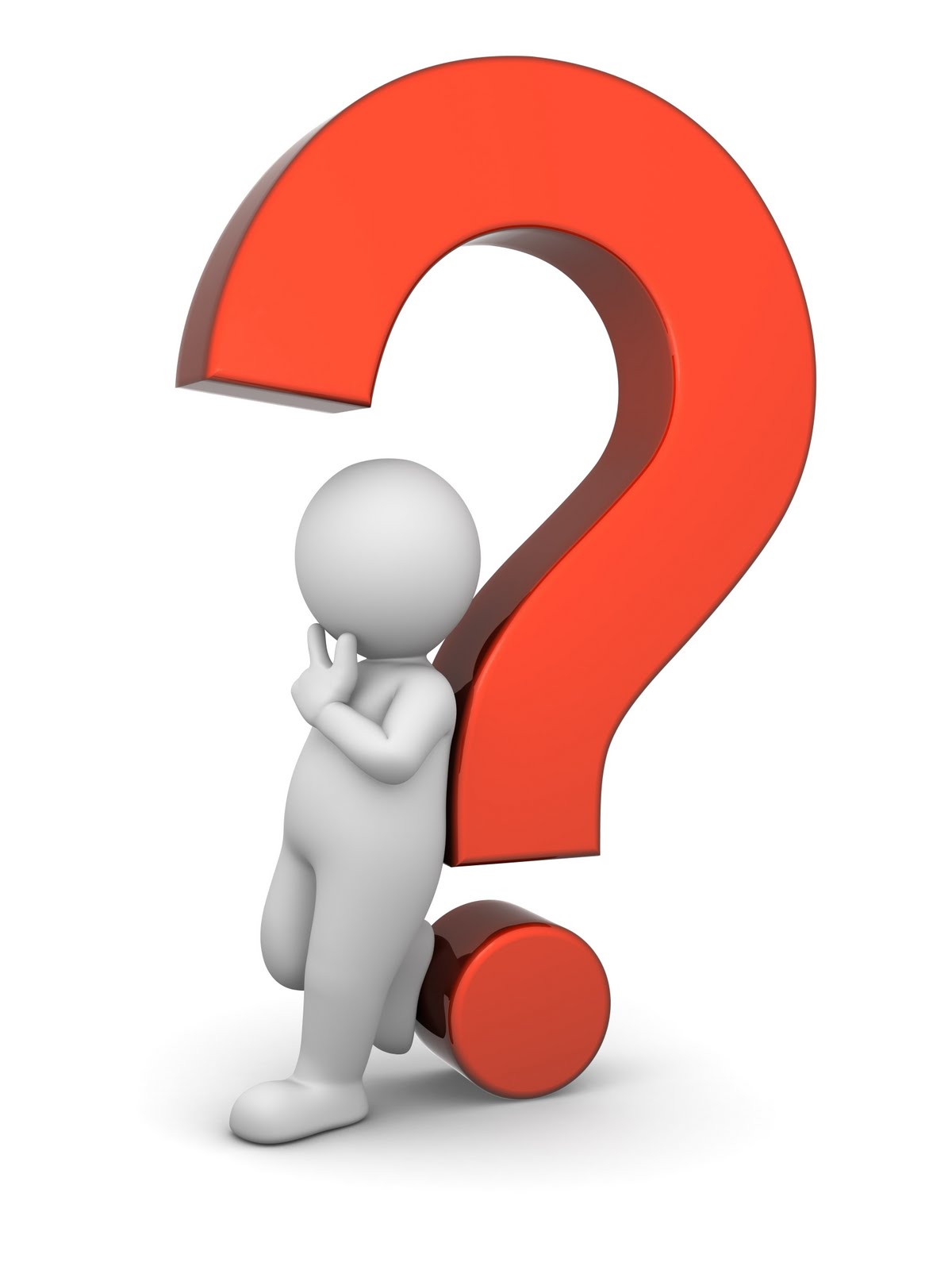 Introduction to Data Science https://sherbold.github.io/intro-to-data-science
Null and Alternative Hypothesis
Introduction to Data Science https://sherbold.github.io/intro-to-data-science
P-Values
The probability of the observed data or more extreme data, given the null hypothesis is true.
Given the hypothesis, how likely is the data?
Not the same as given my data, how likely is the hypothesis!
Never use p-values as scores!

Calculated using the probability density function of a test statistic
Given the hypothesis, how likely is this statistical value about the data?
Introduction to Data Science https://sherbold.github.io/intro-to-data-science
Test statistic used for estimating mean values for normally distributed data

Probability density function for the location of the deviation of a sample mean value from the real mean value
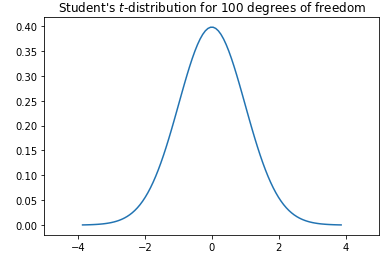 Roughly bell-shaped
Longer tails than normal distribution
Introduction to Data Science https://sherbold.github.io/intro-to-data-science
Example: Welch‘s t-Test
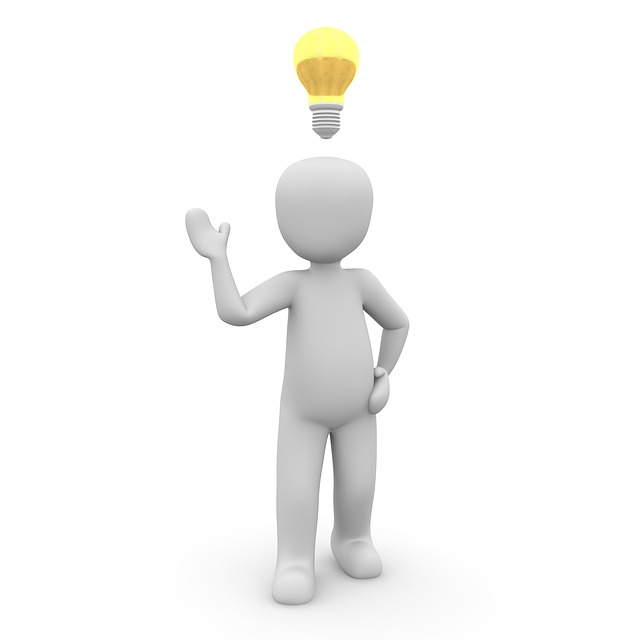 Also requires calculation of the degrees of freedom, which we omit here
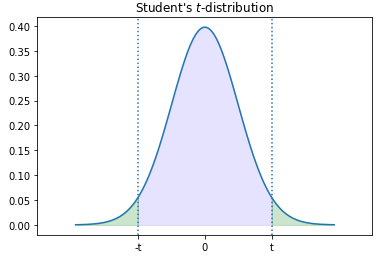 Probability of the observed or more extreme data assuming the null hypothesis is true
Introduction to Data Science https://sherbold.github.io/intro-to-data-science
Null hypotheses of important tests
Welch‘s t-test
The means of two normally distributed populations are equal
Shapiro-Wilk test
A population of 3 to 5000 independent samples is normally distributed
Kolmogorov-Smirnoff test
Two populations have the same probability distribution
Mann-Whitney-U Test / Wilcoxon-Ranksum-test
The values from one population dominate the values of another population (more or less difference of means/medians)
Levene‘s test
The variances of a group of populations are equal
ANOVA
The mean values of a group of populations are equal
Introduction to Data Science https://sherbold.github.io/intro-to-data-science
Combinations of Tests
Example:
Are the mean values different?
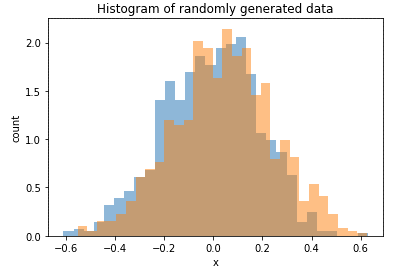 Shapiro-Wilk test for normality
Both normal
At least one not normal
Welch‘s
t-test
Mann-Whitney 
U-test
Introduction to Data Science https://sherbold.github.io/intro-to-data-science
Significance and Confidence
Introduction to Data Science https://sherbold.github.io/intro-to-data-science
Example for running tests
“fail to reject” instead of “accept”
Introduction to Data Science https://sherbold.github.io/intro-to-data-science
Problems with hypothesis testing
No binary results!
Results are probabilistic, i.e., you can reject/fail to reject the null hypothesis with a certain probability, but you cannot make binary claims.

Using p-values for scoring
p-values describe the likelihood of the data, given the hypothesis
Not the same as likelihood of hypothesis, given data!
Scoring makes no sense!

p-hacking
Re-running tests with different data until a desired result is found
Often inadvertent, e.g., due to subgroup analysis
Introduction to Data Science https://sherbold.github.io/intro-to-data-science
Outline
Hypothesis Testing

Effect sizes

Confidence Intervals

Summary
Introduction to Data Science https://sherbold.github.io/intro-to-data-science
Can we estimate the size of the difference?
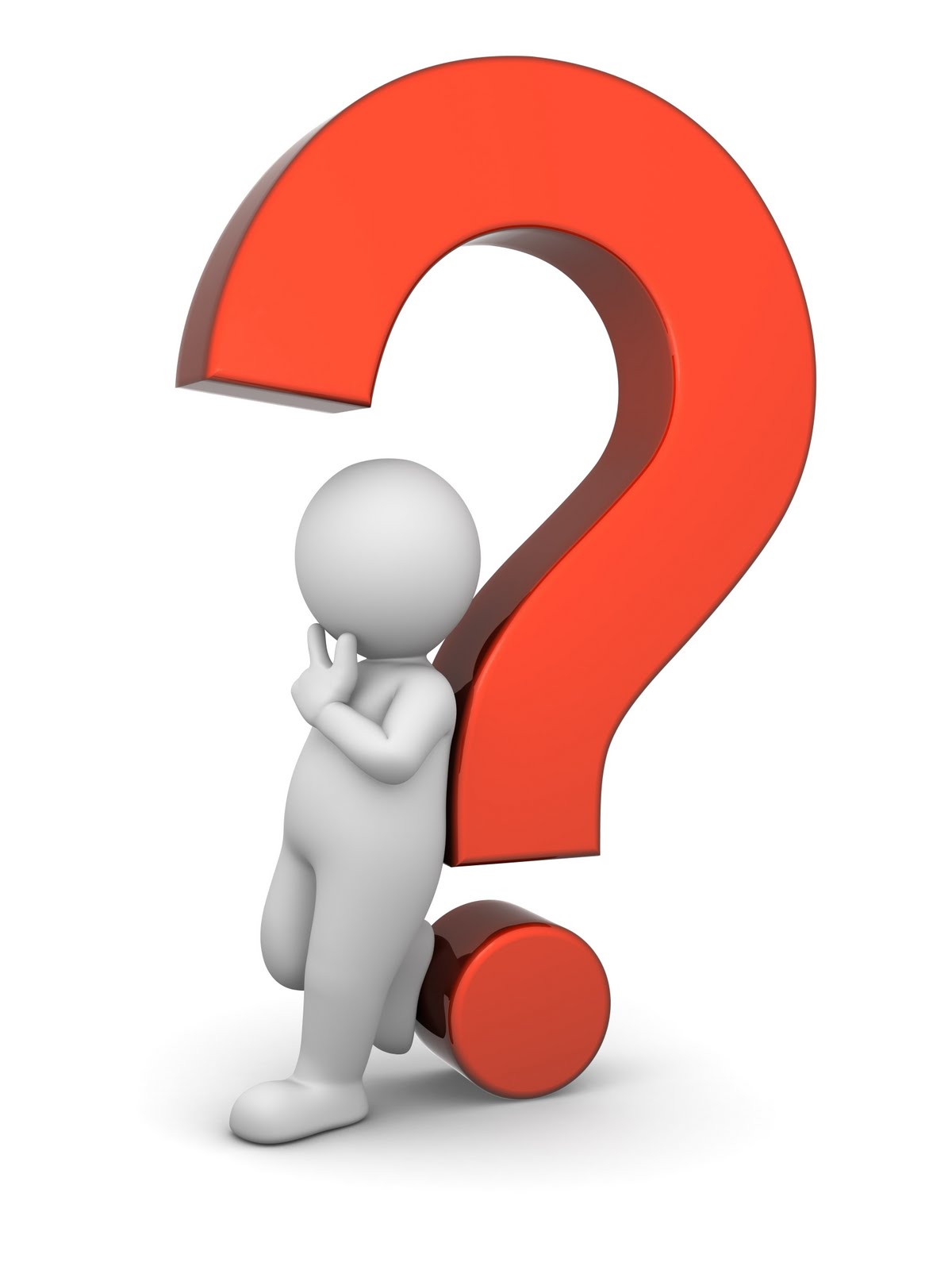 Looks equal
Is probably different
Introduction to Data Science https://sherbold.github.io/intro-to-data-science
Effect size
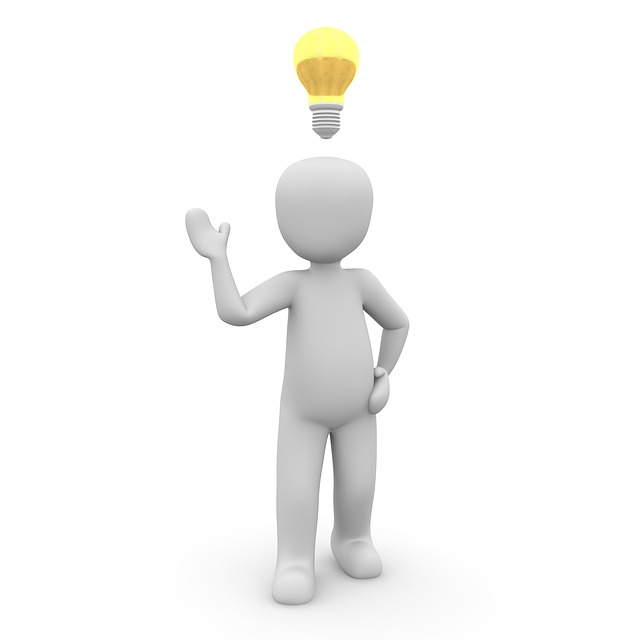 Square root of the weighted mean of the variances
How do we know this is small?
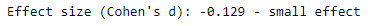 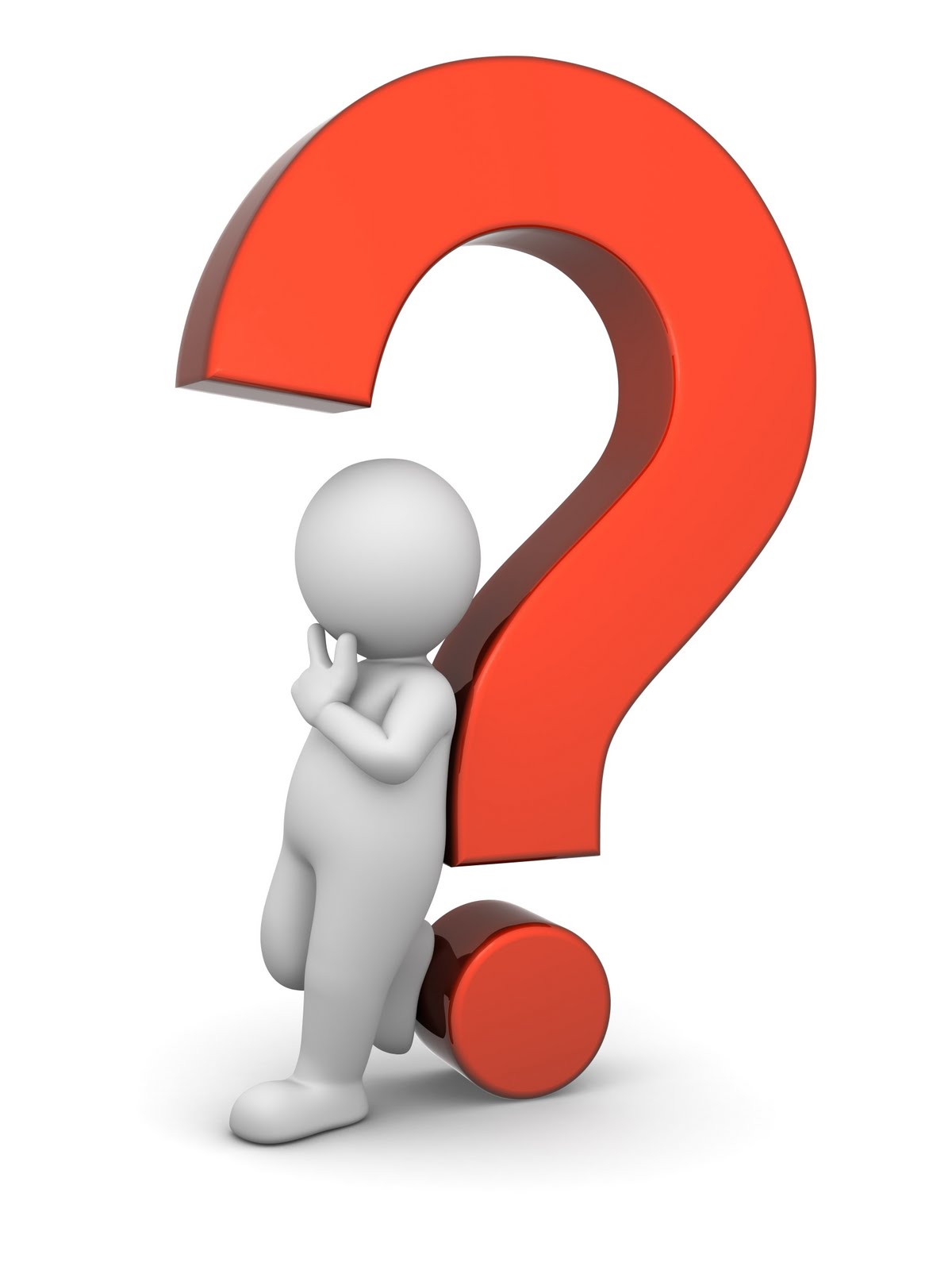 Introduction to Data Science https://sherbold.github.io/intro-to-data-science
Interpretation of Effect Sizes
According to Cohen and Sawilowsky








Designed for social sciences
Should be used with care, but is broadly used in many domains
Introduction to Data Science https://sherbold.github.io/intro-to-data-science
Outline
Hypothesis Testing

Effect sizes

Confidence Intervals

Summary
Introduction to Data Science https://sherbold.github.io/intro-to-data-science
How accurate are estimations?
Example:
You have twenty different data sources. 
You train on five of them and test on the other fifteen. 
The mean value of the 15 test values is 0.83, the standard deviation is 0.13.
How accurate is the estimated mean value?
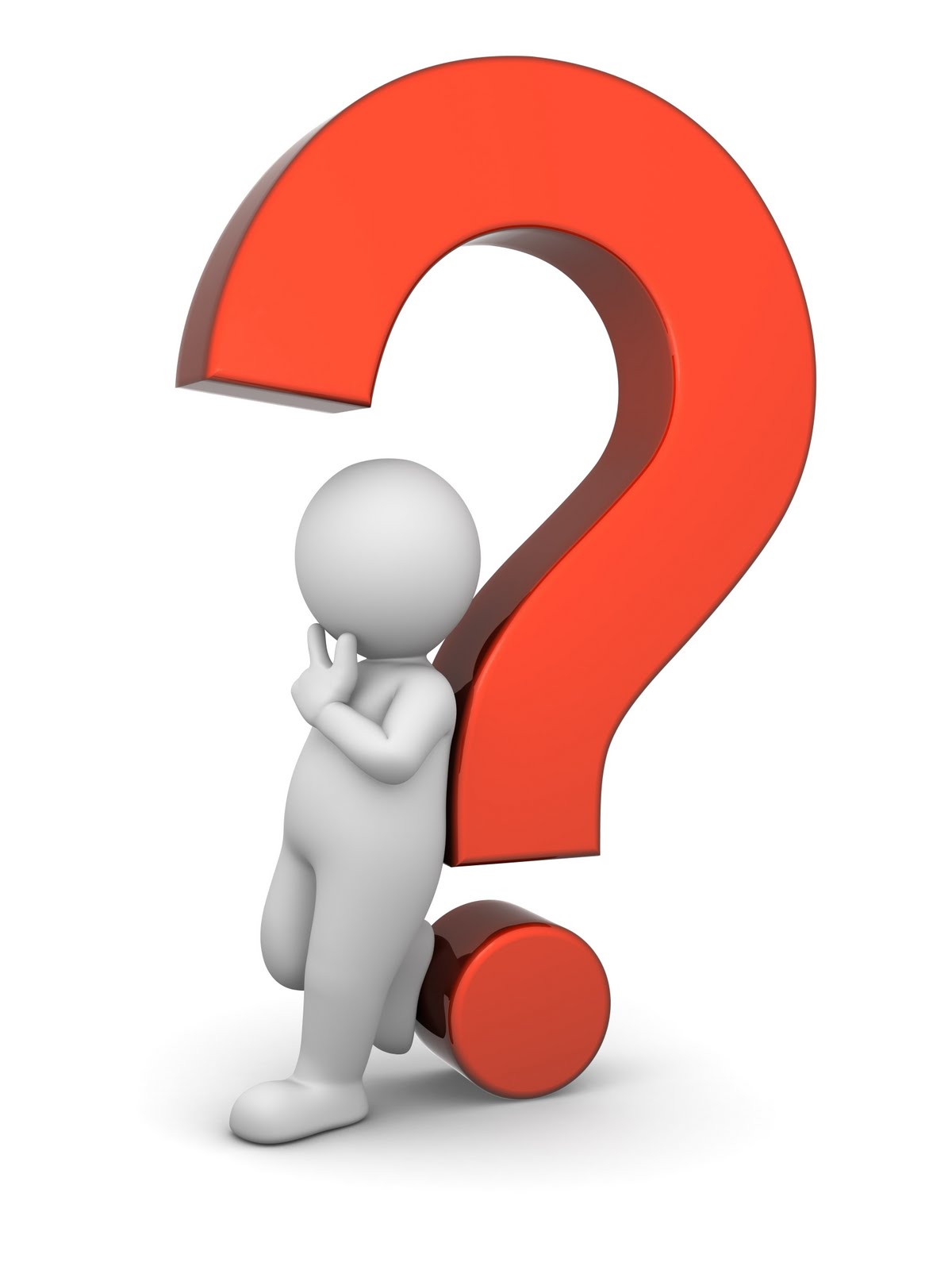 Introduction to Data Science https://sherbold.github.io/intro-to-data-science
Confidence Intervals
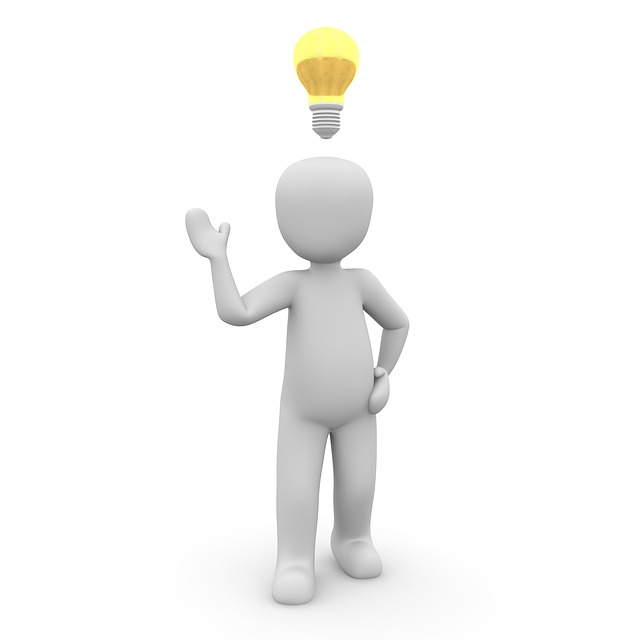 We are assuming that everything is normally distributed. Similar formulas are available for non-normal data
Introduction to Data Science https://sherbold.github.io/intro-to-data-science
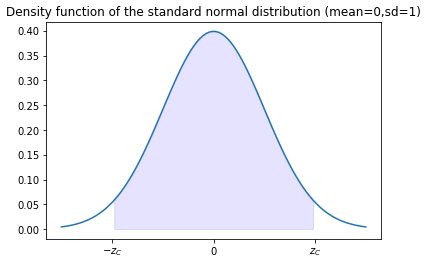 Introduction to Data Science https://sherbold.github.io/intro-to-data-science
Example for Confidence Intervals
Example (repeated): 
The mean value of the 15 test values is 0.83, the standard deviation is 0.13.
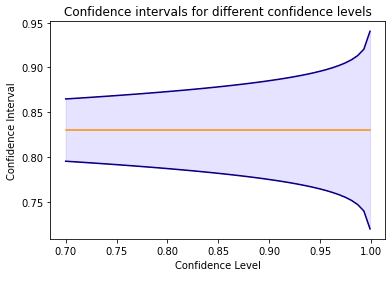 Introduction to Data Science https://sherbold.github.io/intro-to-data-science
Interpretation of Confidence Intervals
Introduction to Data Science https://sherbold.github.io/intro-to-data-science
Outline
Hypothesis Testing

Effect sizes

Confidence Intervals

Summary
Introduction to Data Science https://sherbold.github.io/intro-to-data-science
Summary
Hypothesis testing to evaluate significance of differences
Not significant  can be explained by random effects
Test results are probabilities, not binary true/false statements!

Effect sizes to evaluate strengths of significant differences

Confidence intervals to estimate accuracy of results
How stable are the results, if the experiment is repeated?

All of the above are often misused or interpreted wrongly!
Introduction to Data Science https://sherbold.github.io/intro-to-data-science